Roy Lisker’s Book of Drawings2013
rlisker@yahoo.com
www.fermentmagazine.org
1
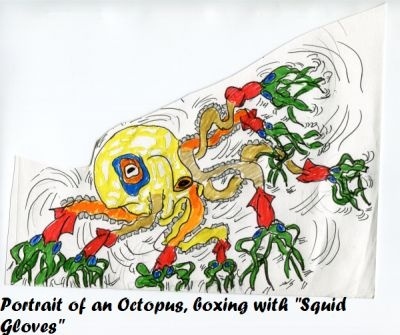 2
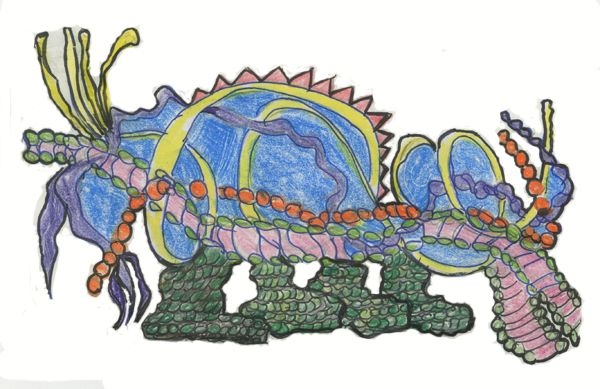 Fafner’s Cousin
3
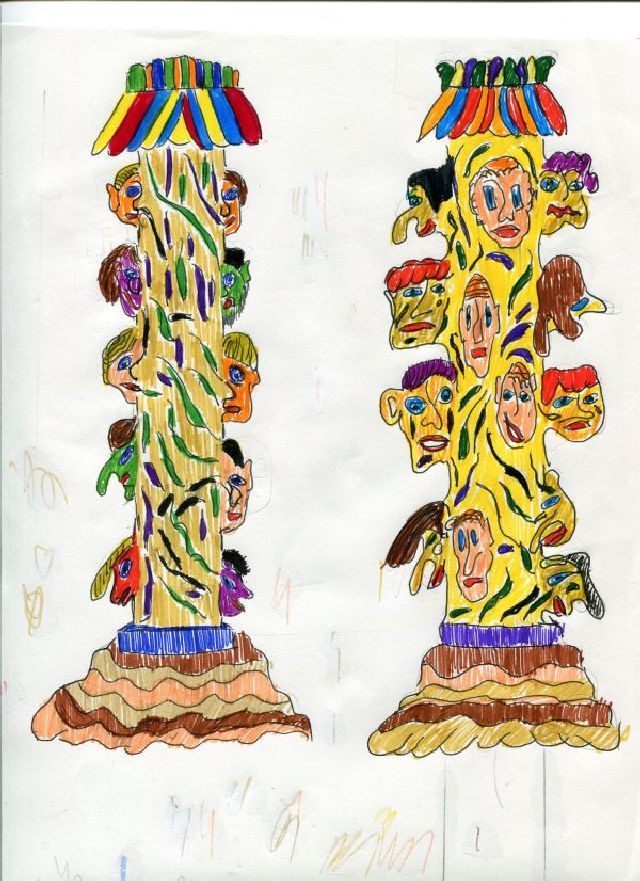 Totem Columns
4
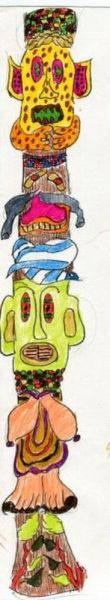 Barbarian Totem
5
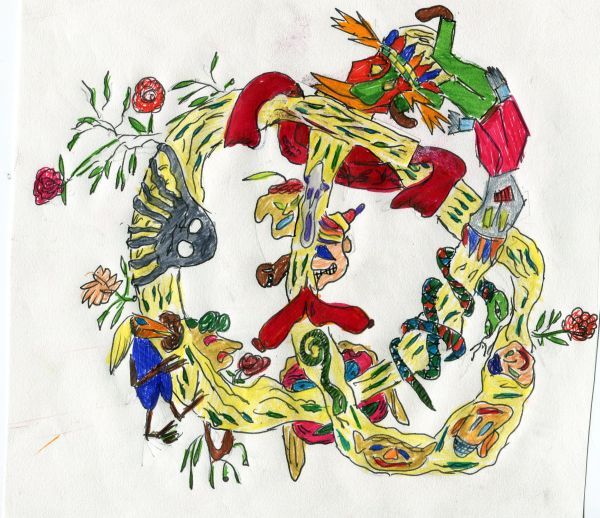 Trefoil Totem
6
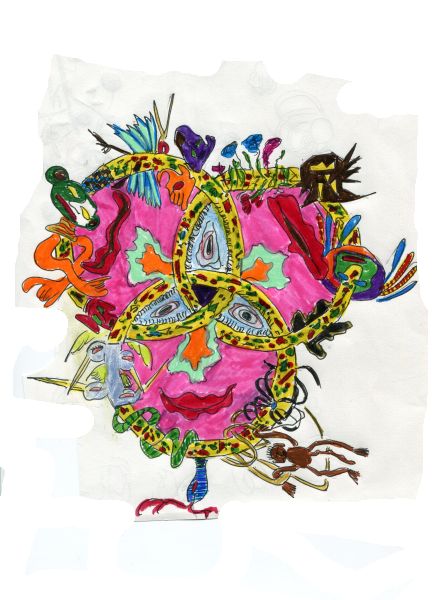 Lords of the Ring
7
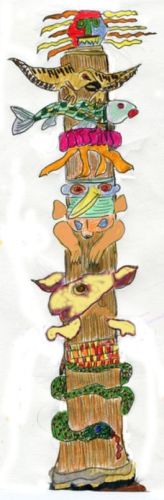 Animal Rights Totem
8
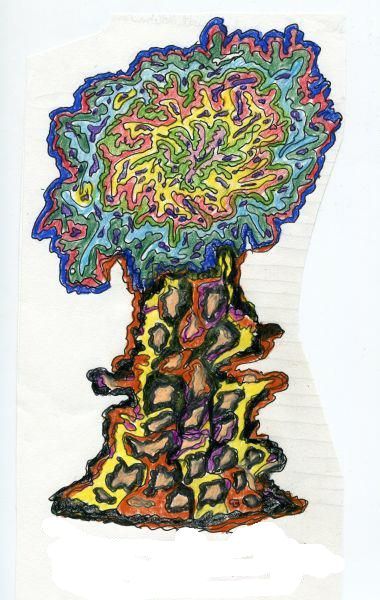 There  is a Tree in Paradise,
The Pilgrims call the Tree of Life
9
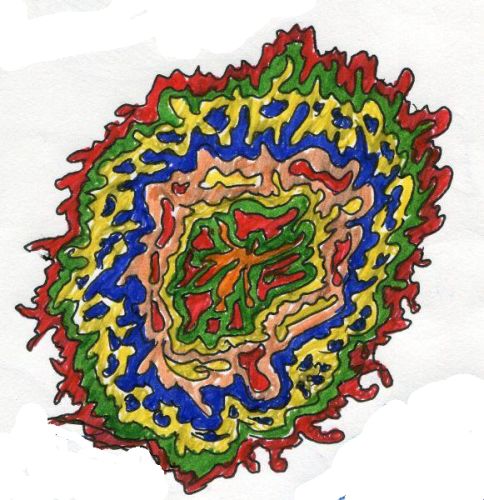 Cat-Scan of the Mind of a Holy Sadhu
10
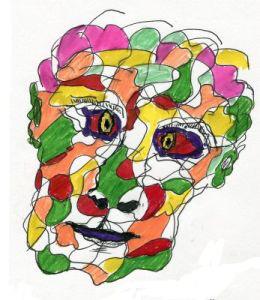 Dionysus
11
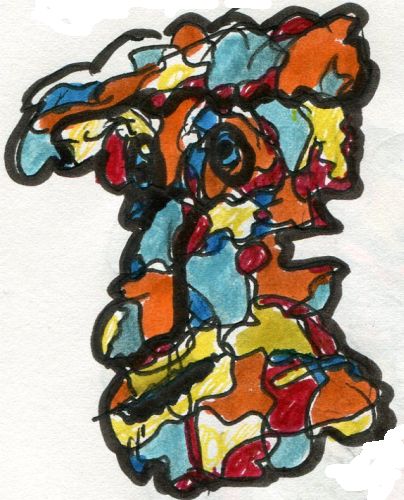 The Traveller from an Antique Land
12
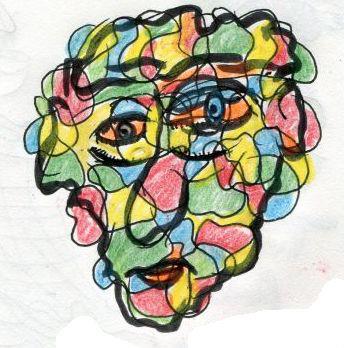 The Guru of Structural  Linguistics
13
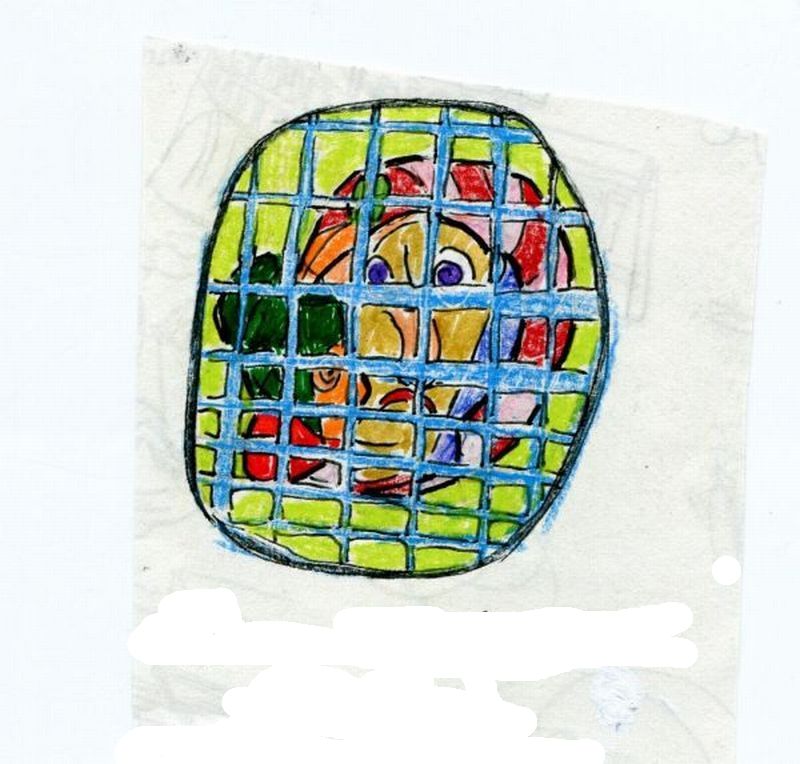 Madonna and Child, With Snake
                     In Prison
14
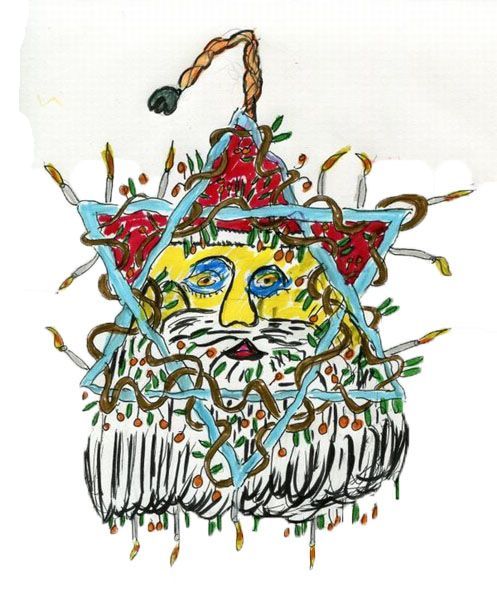 The Mitzva Santa Claus
15
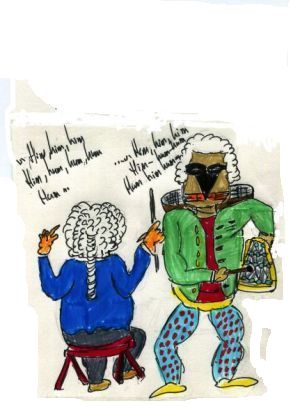 Rehearsing the first performance of The Magic Flute. 
Mozart coaches Papageno, (sung by Schikaneder)
                               in humming
16
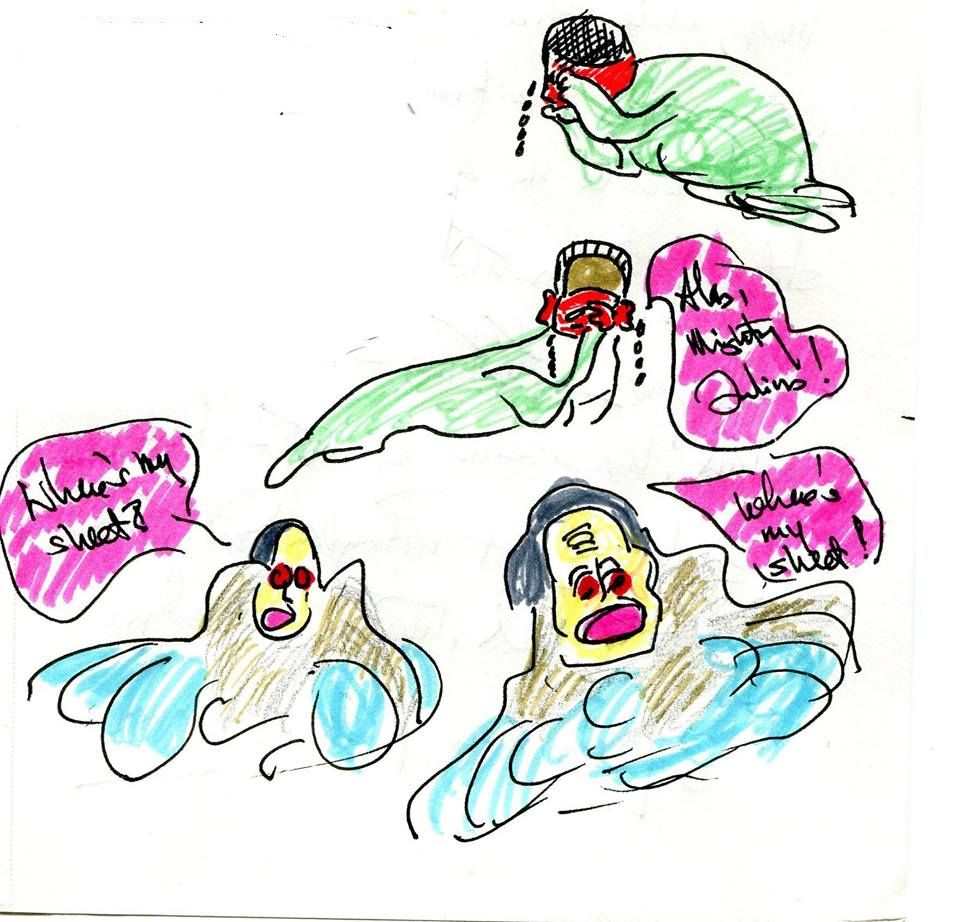 When ,in the high and palmy state  of Rome
A moment ere the mighty Julius fell
The graves stood tenantless
And the UN*sheeted dead
Did squeak and gibber in the streets! 
___________________
(*modification)
17
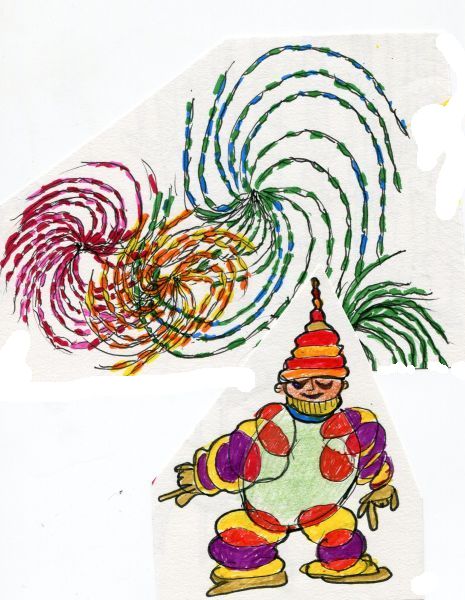 The  Creation of the Universe
        by Boson the Clone
18
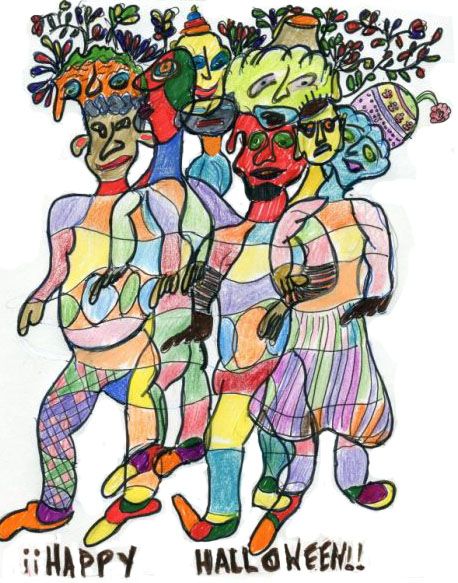 19
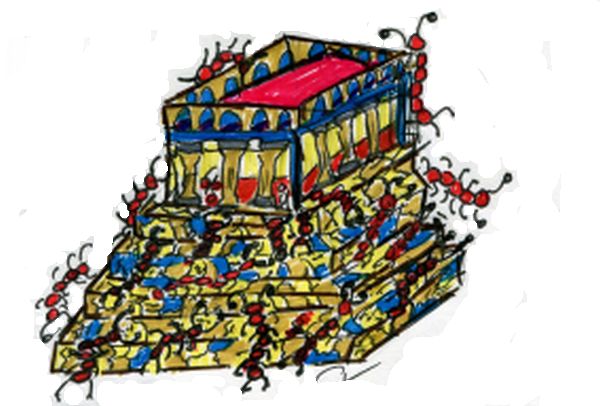 Assault On Western Civilization
20
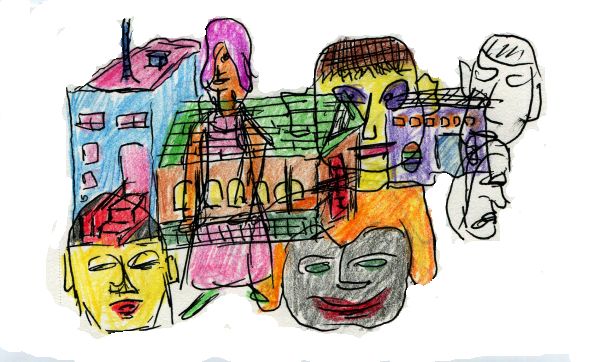 Wraithes
21
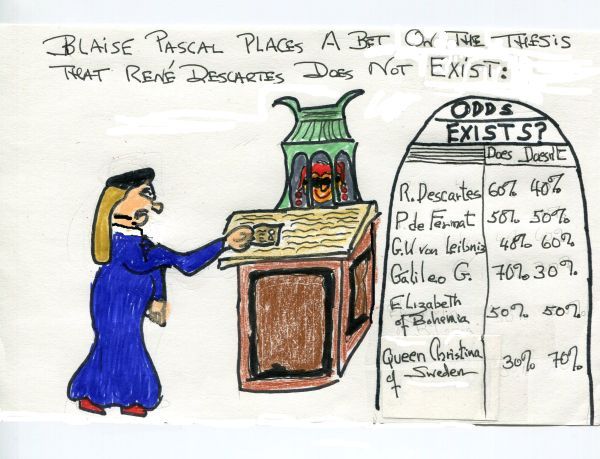 22